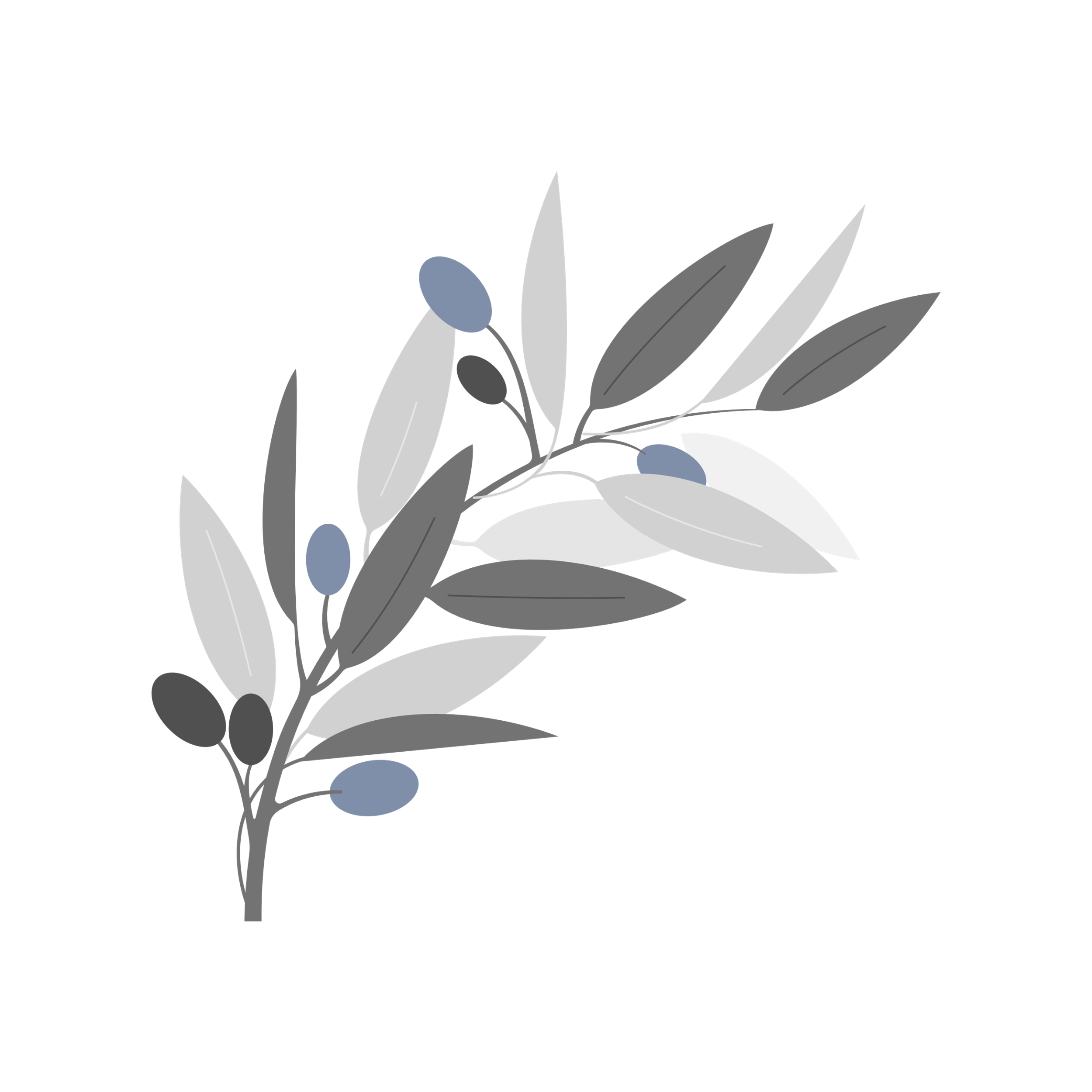 UBND QUẬN LONG BIÊN
TRƯỜNG MẦM NON GIA QUẤT
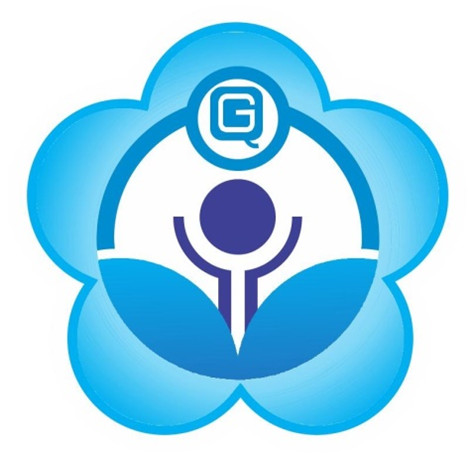 GIÁO ÁN
HOẠT ĐỘNG KHÁM PHÁ
Đề tài: Bạn trai- bạn gái 
Đối tượng: Trẻ mẫu giáo lớn ( 5- 6 tuổi) 
Thời gian: 30 - 35  phút
Giáo viên:  Lưu Thị Hoa Chinh.
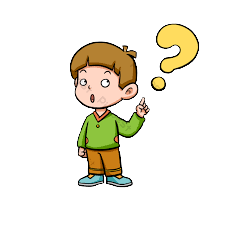 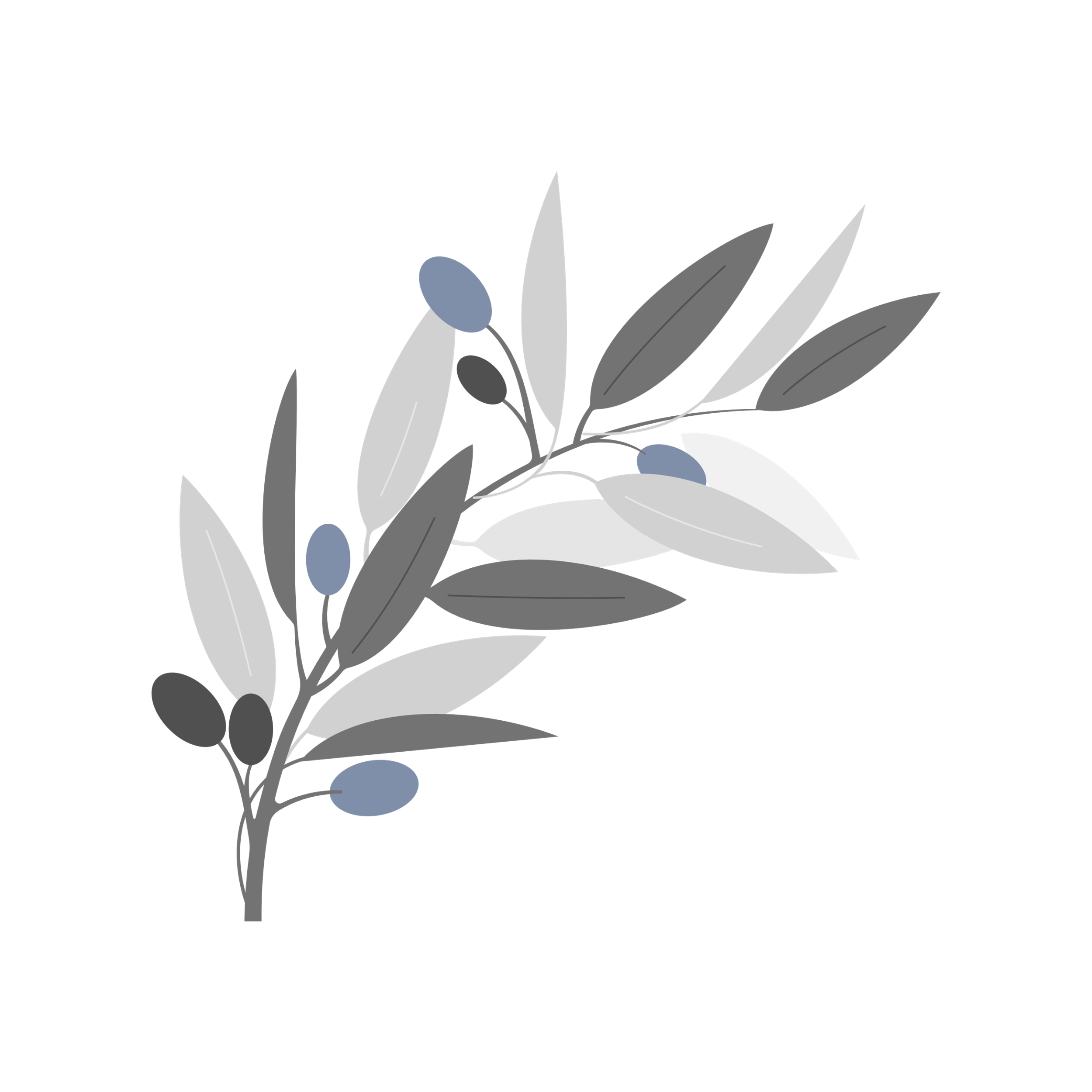 UBND QUẬN LONG BIÊN
TRƯỜNG MẦM NON GIA QUẤT
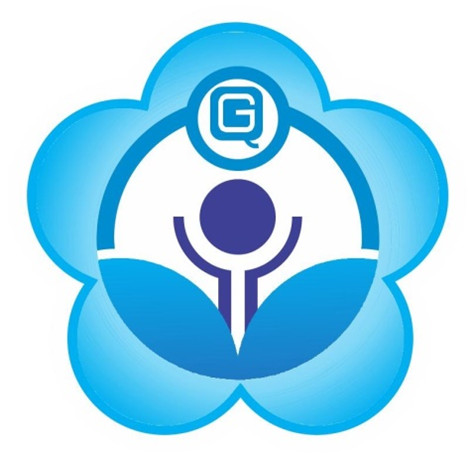 GIÁO ÁN
HOẠT ĐỘNG KHÁM PHÁ
Đề tài: Bạn trai- bạn gái 
Đối tượng: Trẻ mẫu giáo nhỡ ( 4- 5 tuổi) 
Thời gian: 25 - 30  phút
Giáo viên:  Nguyễn Khánh Nhung.
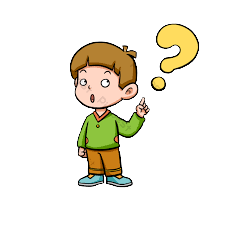 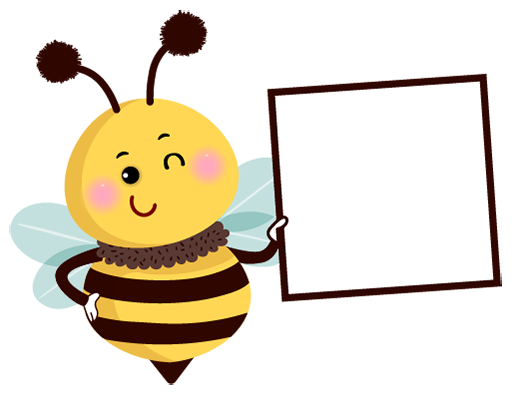 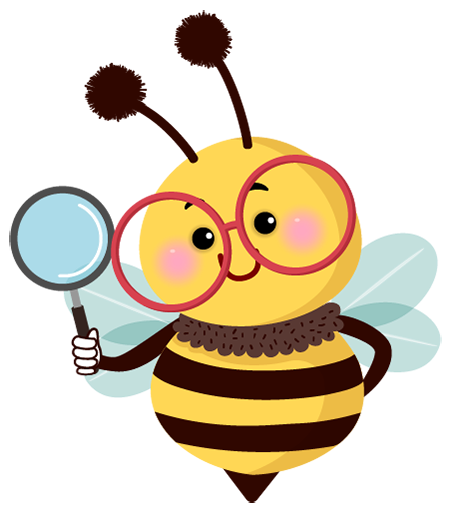 BẠN TRAI
 BẠN GÁI
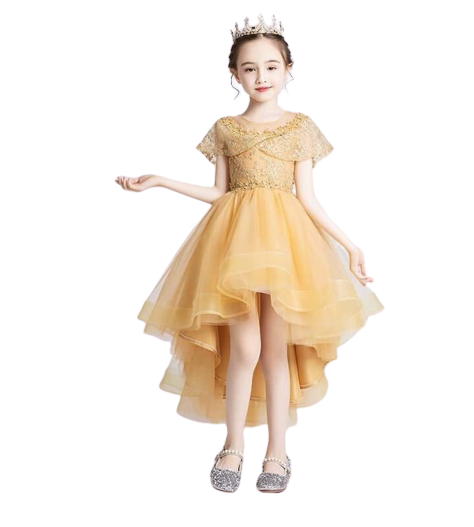 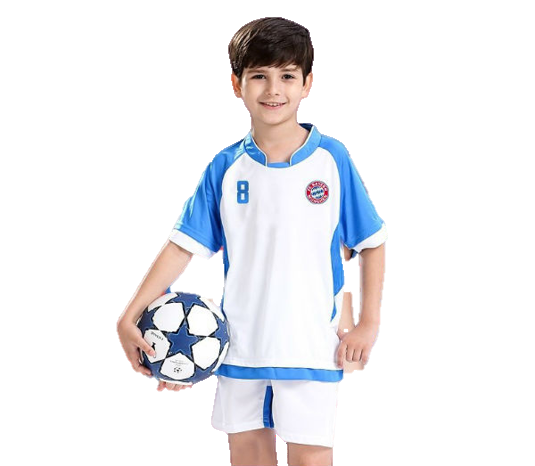 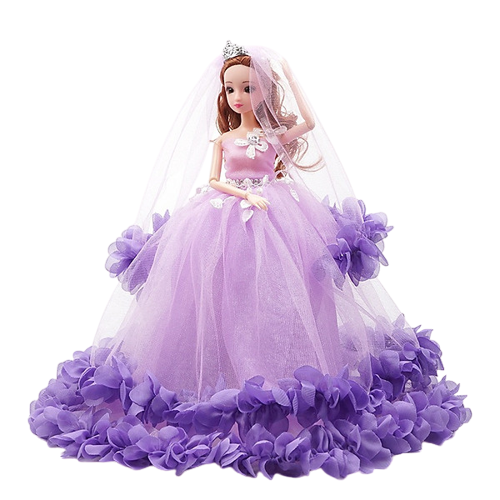 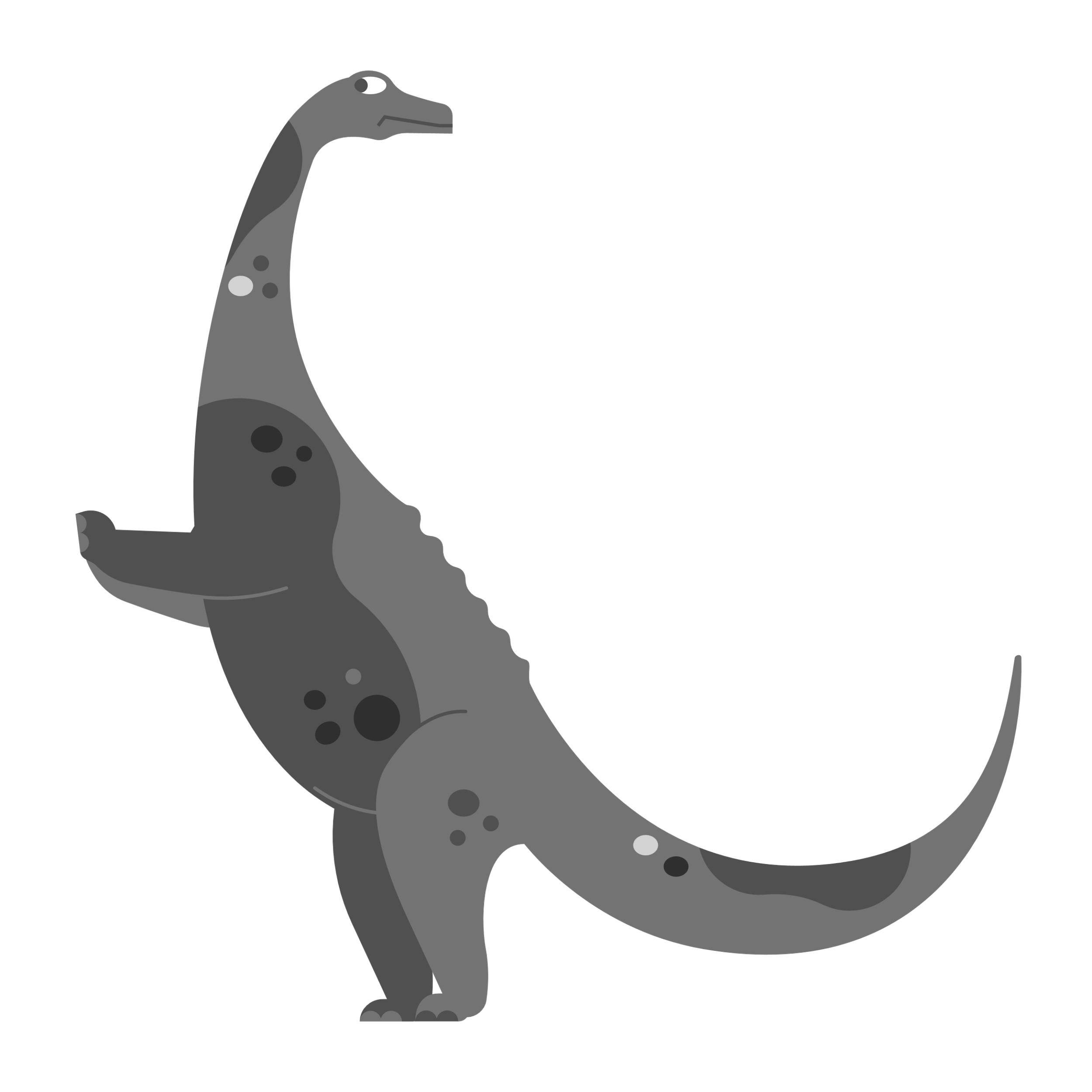 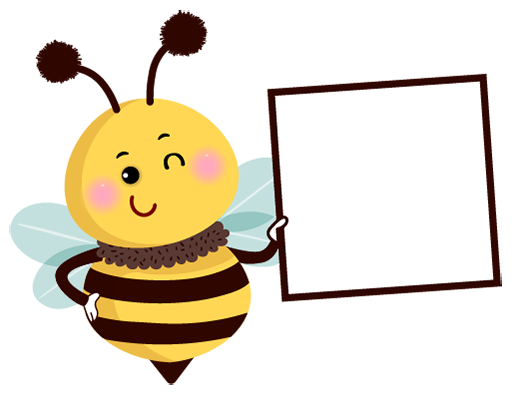 BẠN TRAI
 BẠN GÁI
Tóc
Tóc
Bikini
Bikini
Trang phục
Trang phục
Sở thích
Sở thích
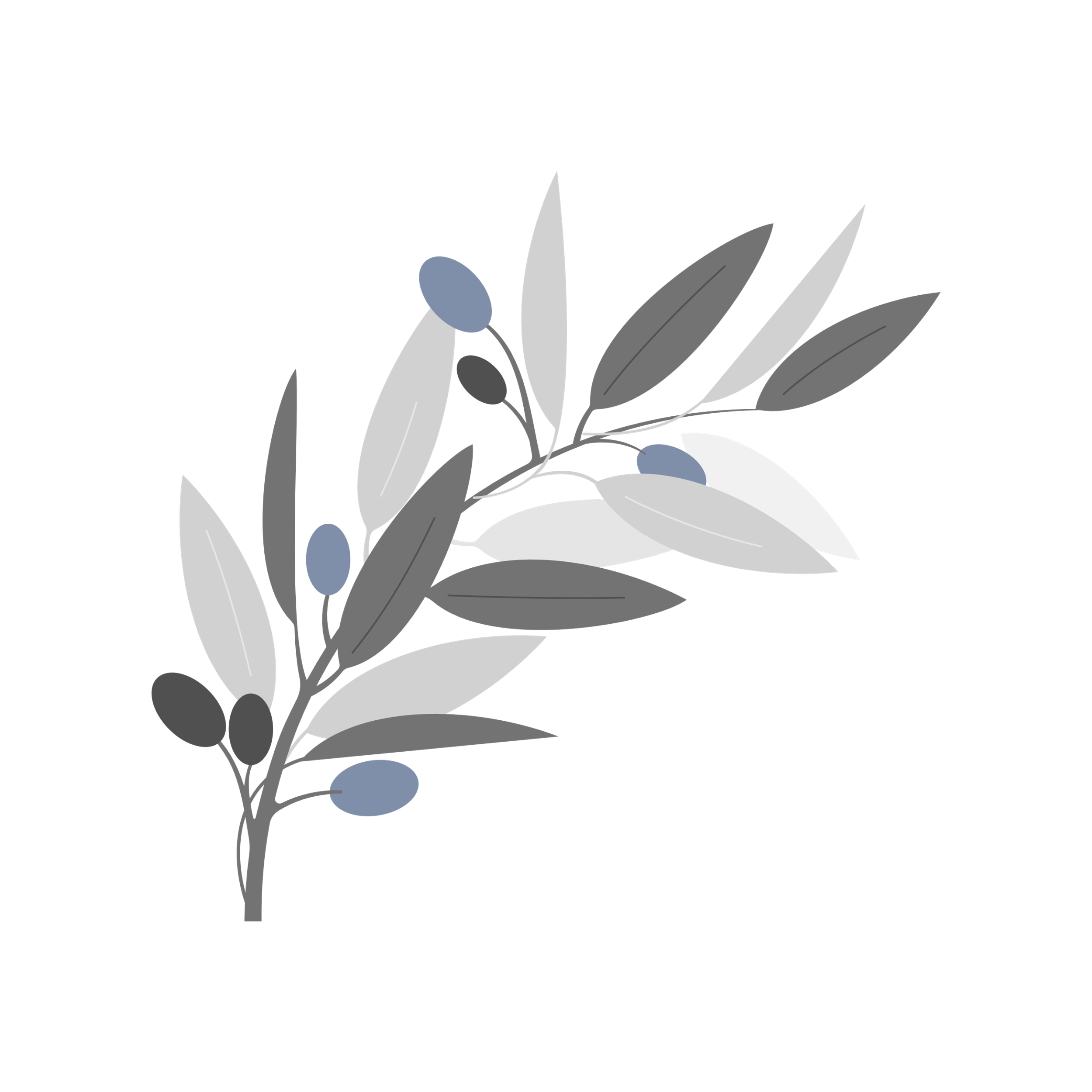 Trò chơi
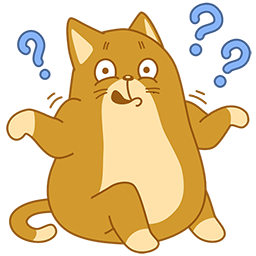 Bé Thích Làm Gì?
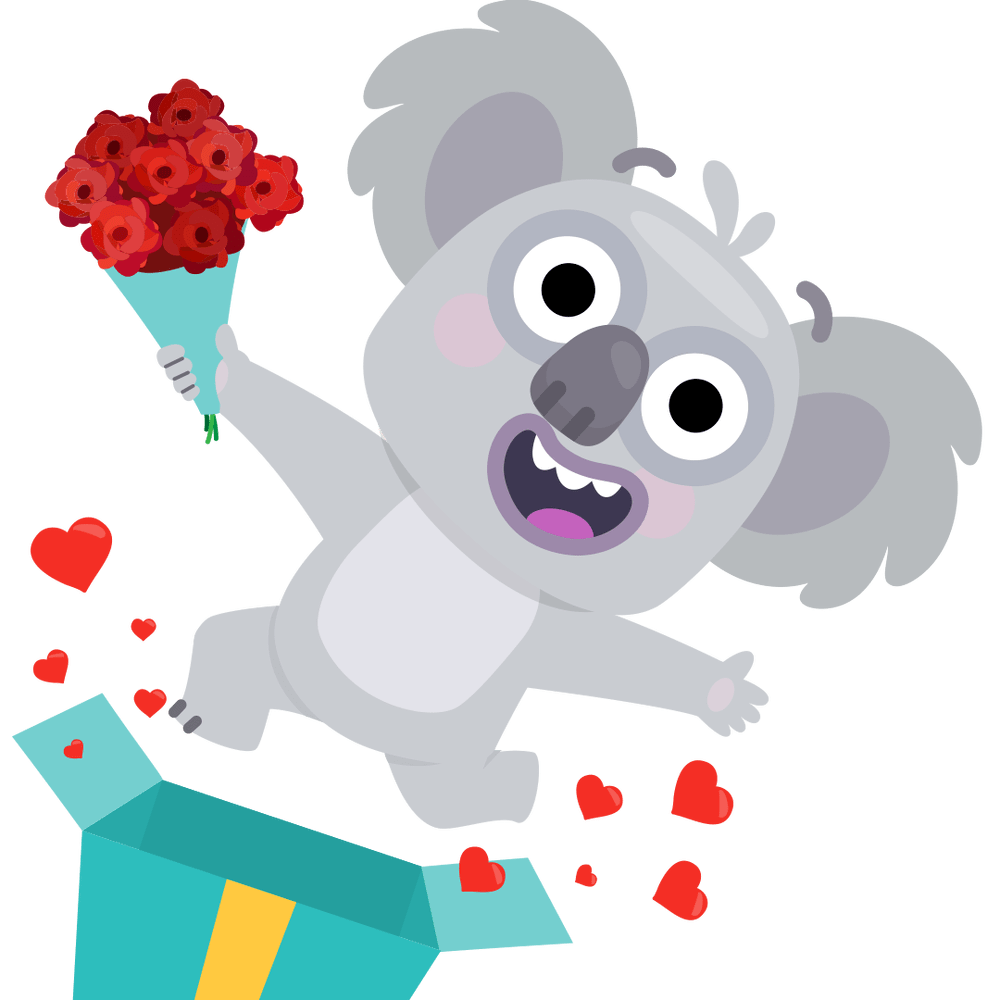 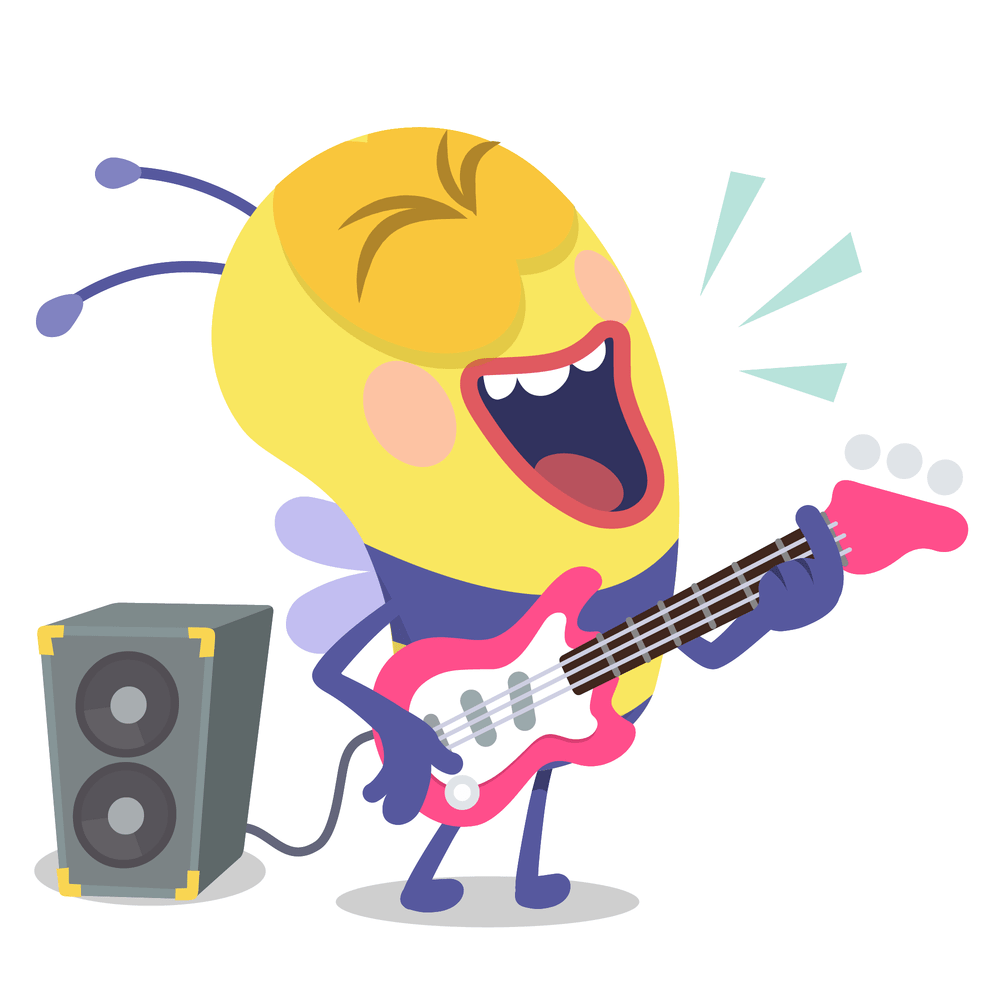 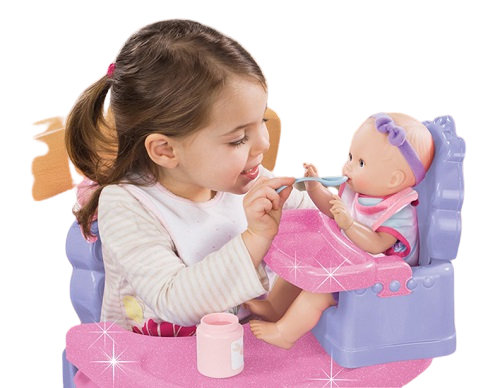 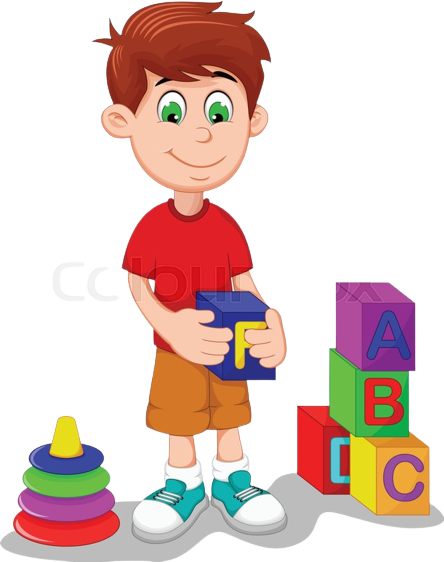 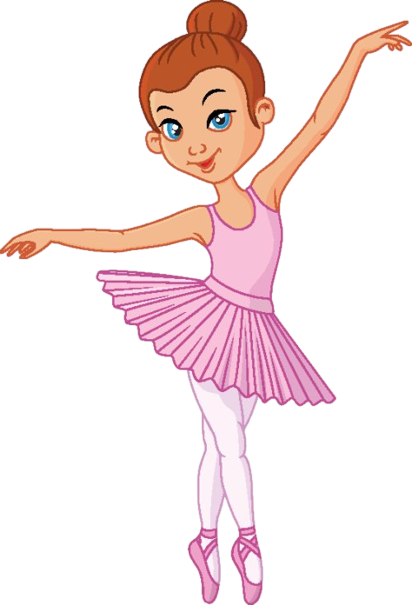 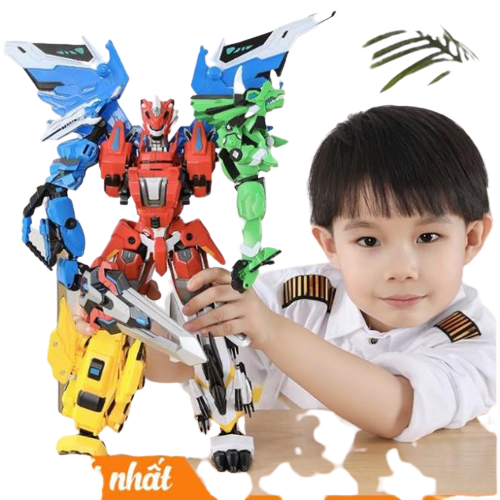 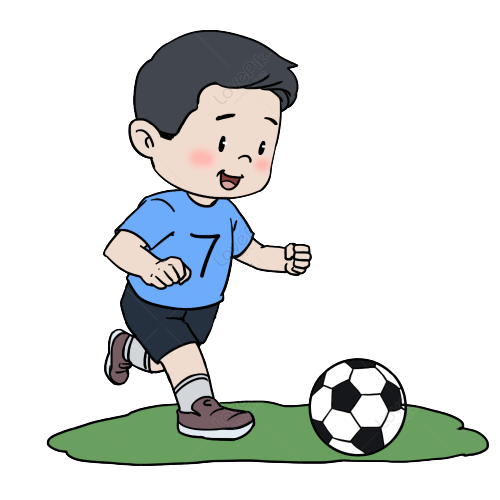 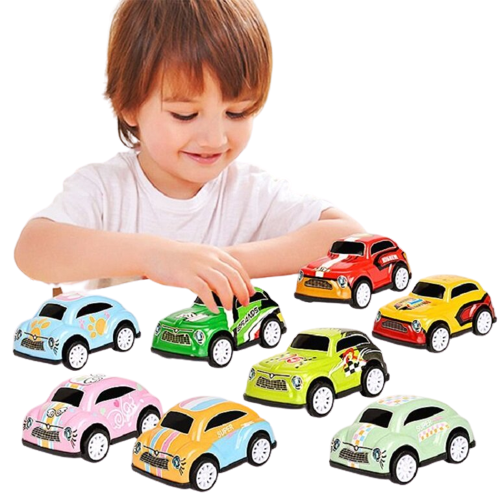 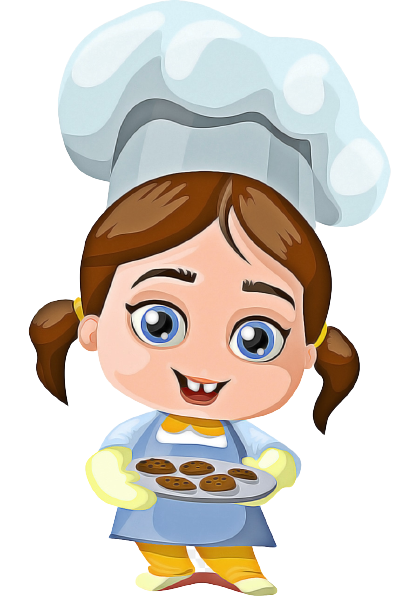 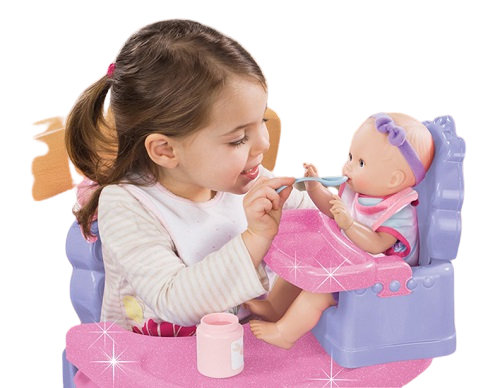 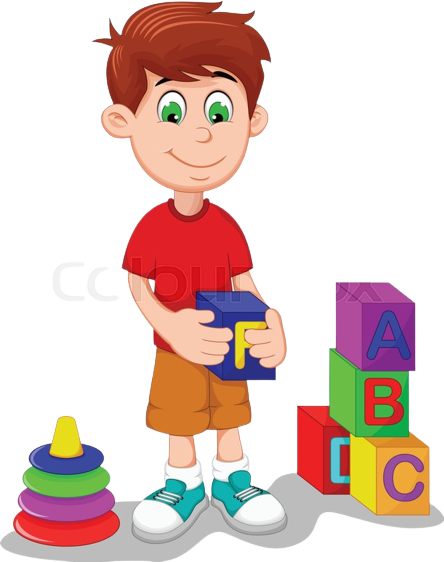 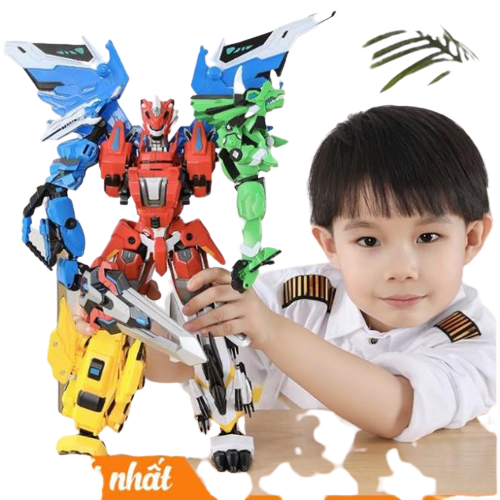 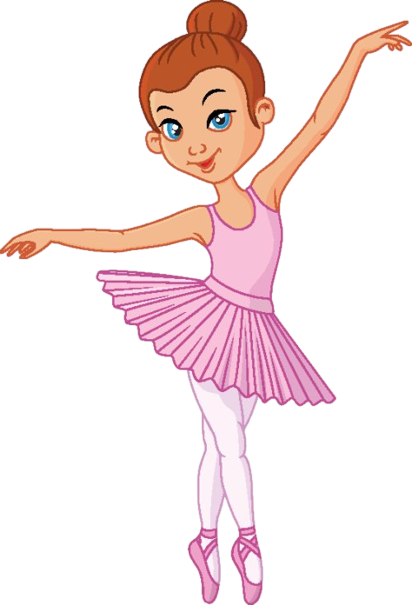 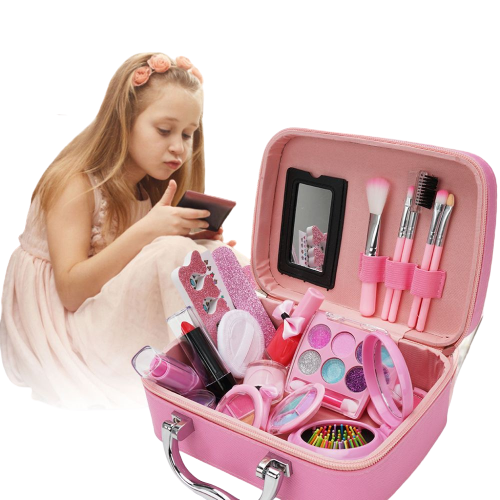 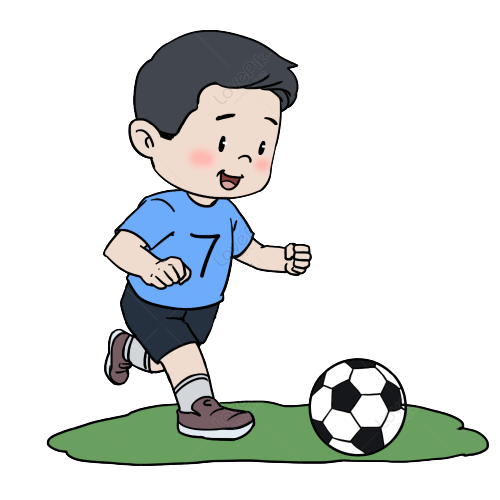 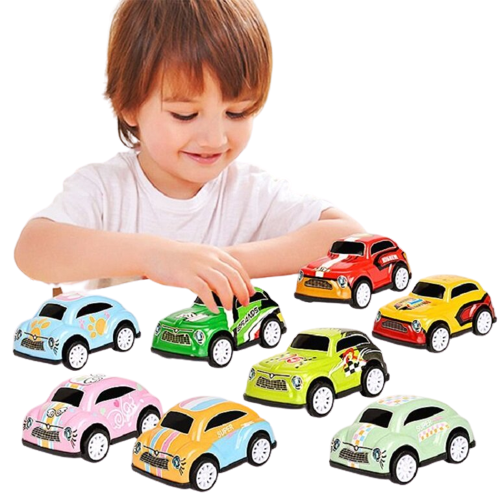 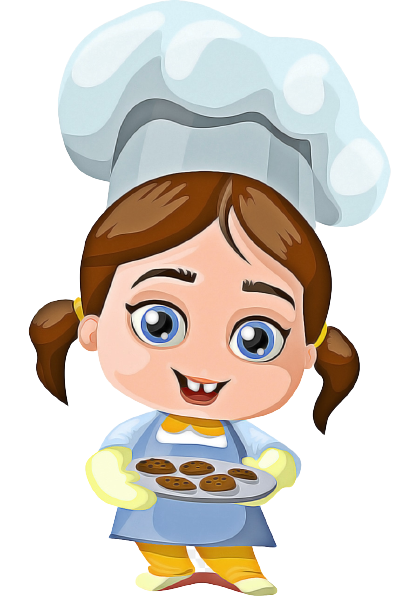 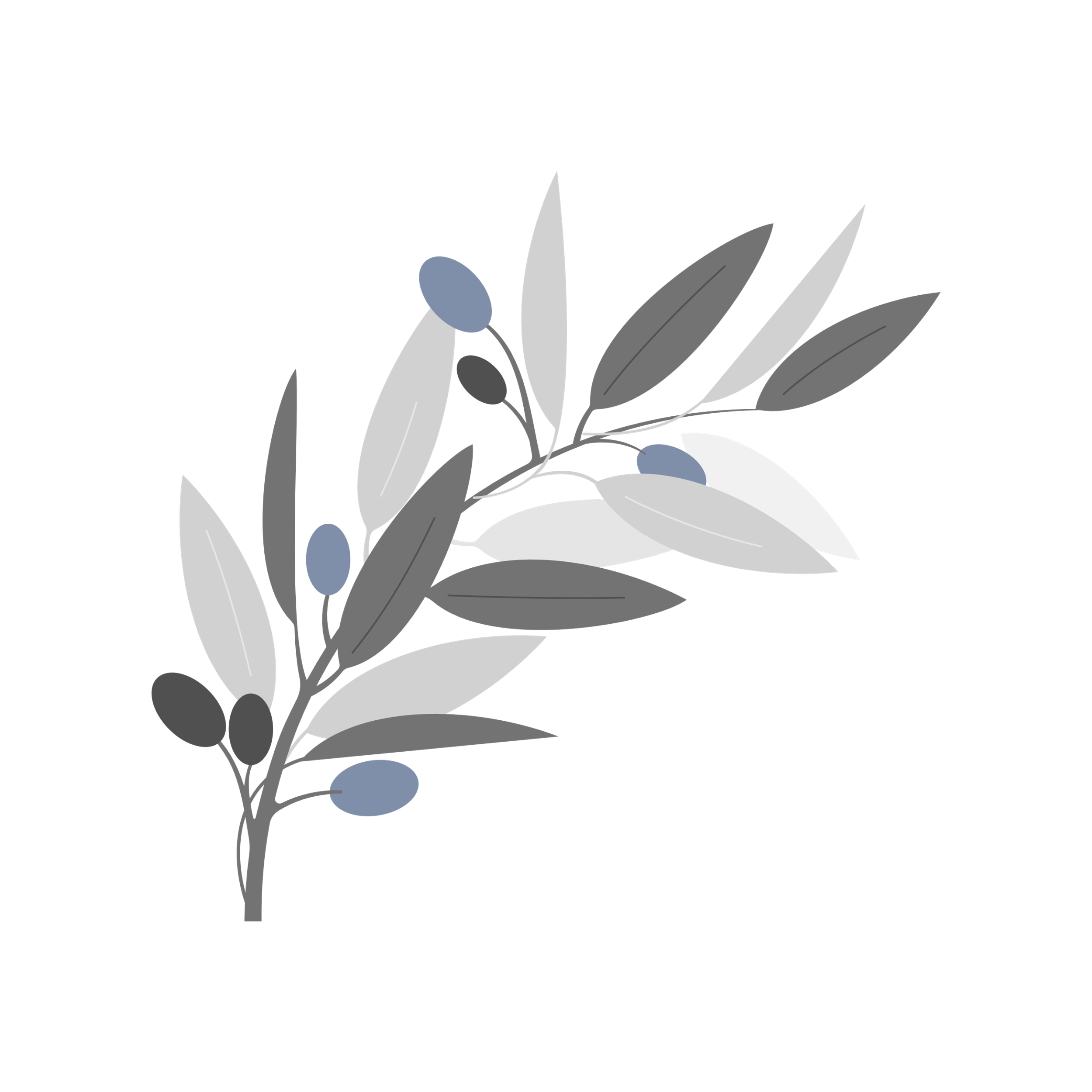 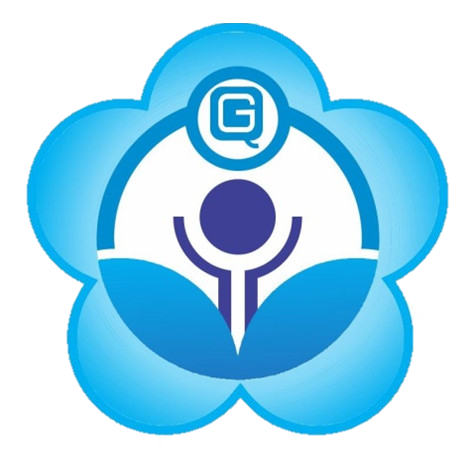 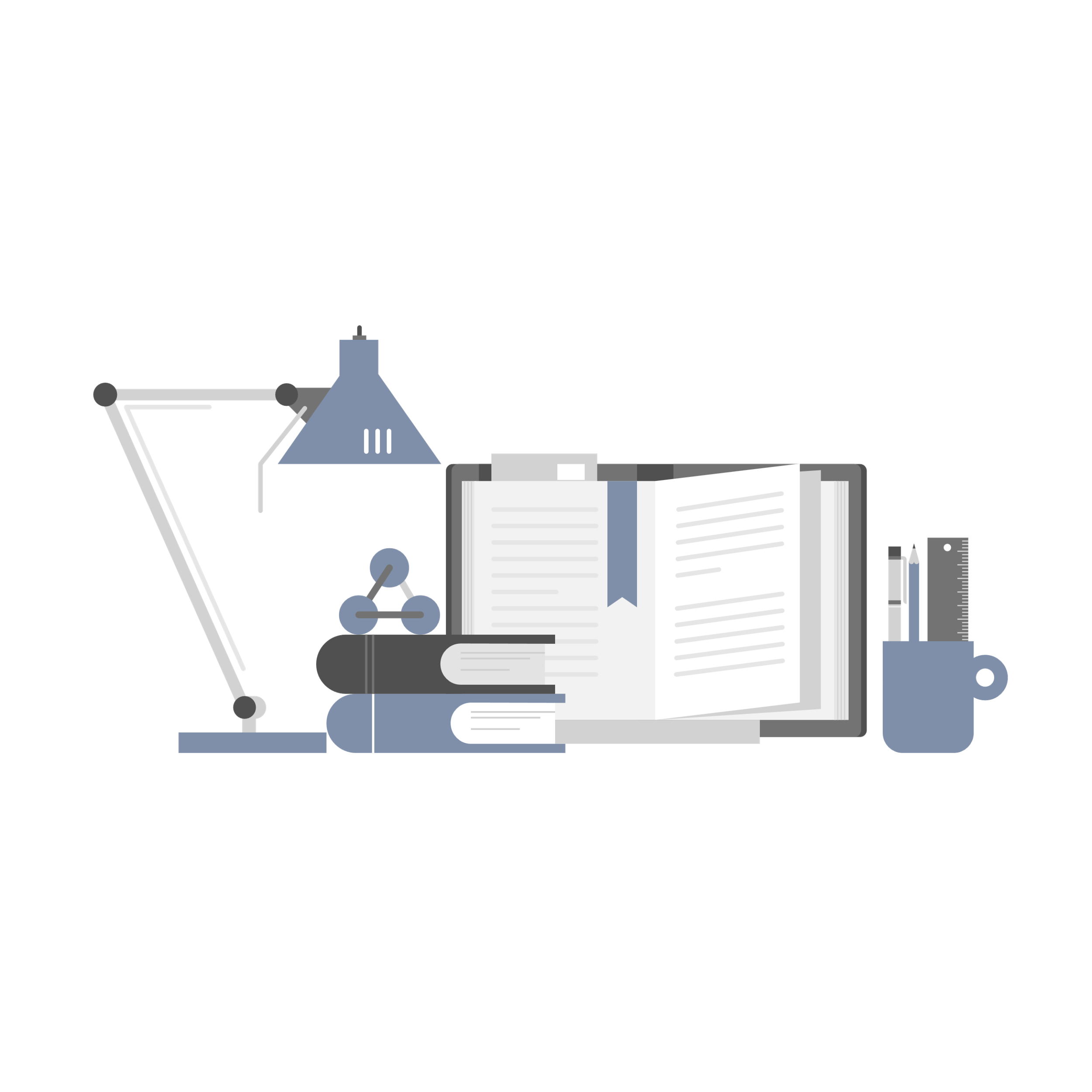 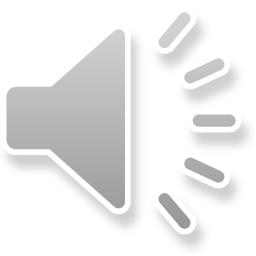 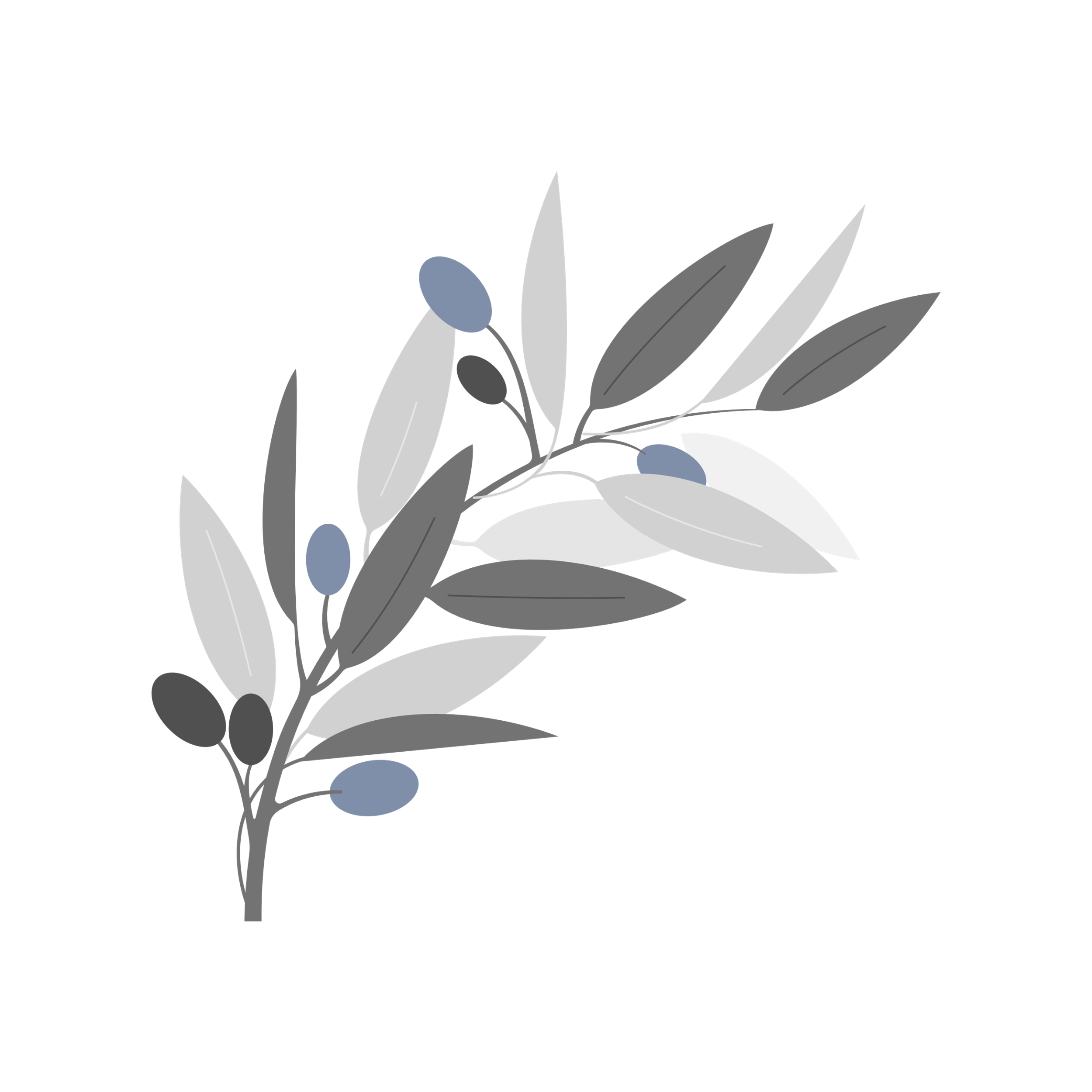 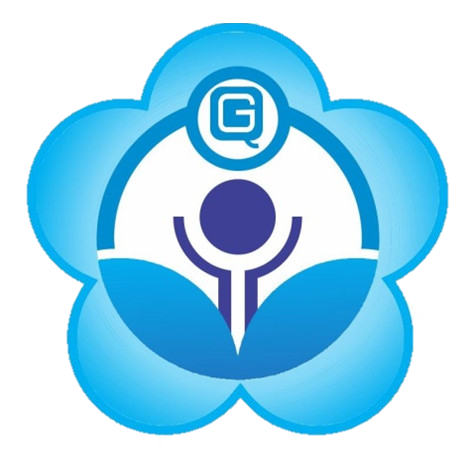 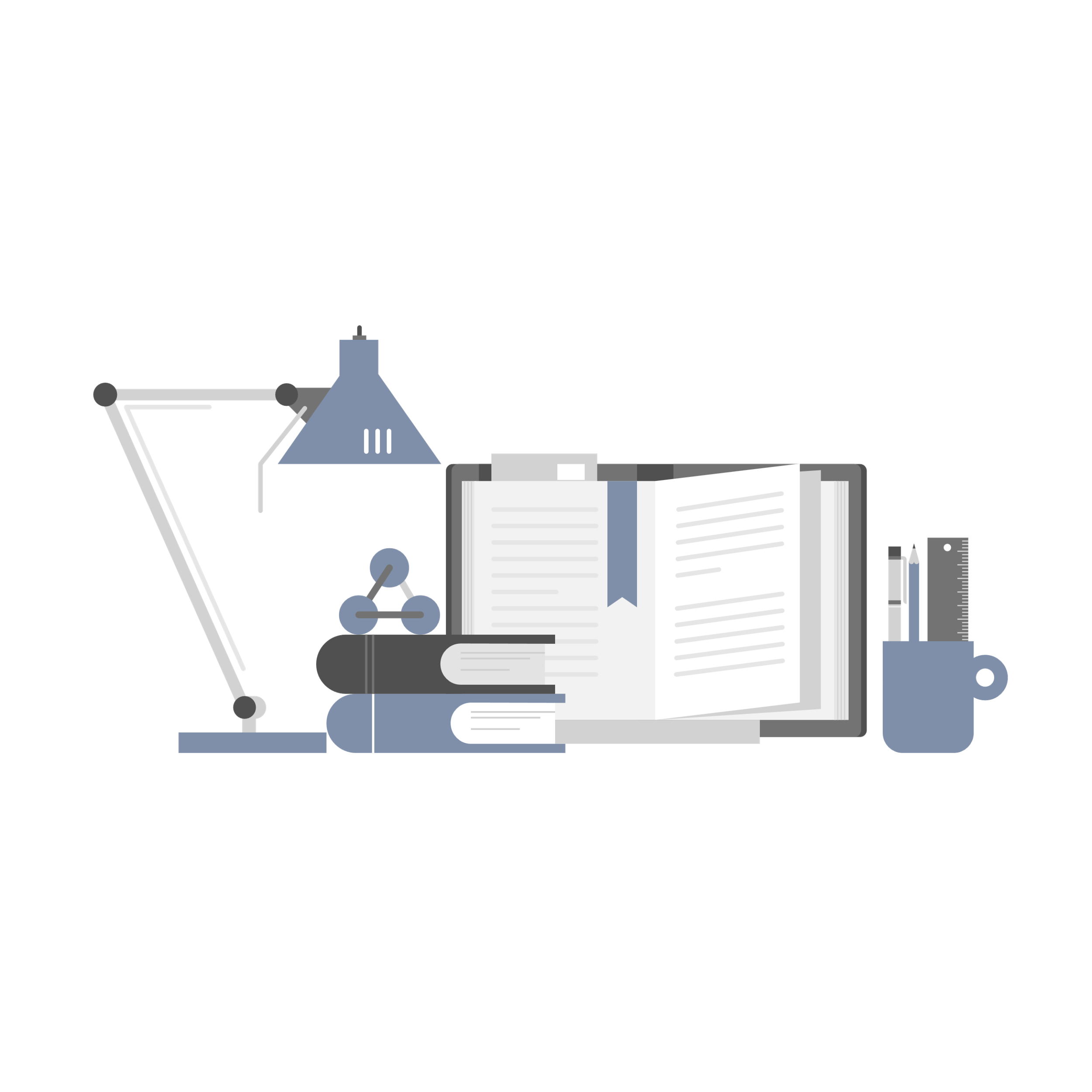 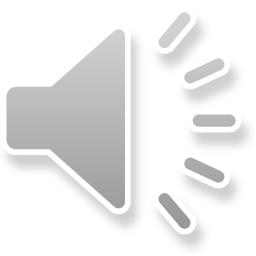